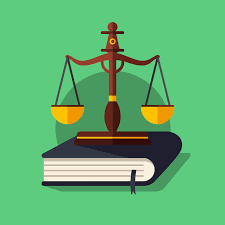 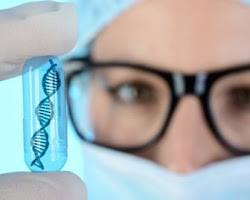 ETHIQUE ET LA RECHERCHE SCIENTIFIQUE
Présentée par : 
Menad abderrahmane
Mokrane hadil 
Djeffali nesrine
DR, Mennai imed
1- introduction
2- définition 
3- Les principes fondamentaux de l'éthique de la recherche  scientifique
4-  les cas de l’éthique et la recherche scientifique
5-conclusion
Introduction:
L'éthique et la recherche scientifique vont de pair, car il est important de mener des études de manière responsable et respectueuse. L'éthique dans la recherche scientifique implique de prendre en compte les droits et le bien-être des participants, de garantir la confidentialité des données, d'obtenir un consentement éclairé et de faire preuve d'intégrité dans la communication des résultats. En respectant ces principes éthiques, nous pouvons assurer que la recherche scientifique est menée de manière éthique, fiable et bénéfique pour la société.
définition:
L'éthique de la recherche est une discipline qui s'intéresse aux problèmes moraux qui surviennent dans le cadre des activités de recherche, ainsi qu'à la conduite des chercheurs individuels et aux implications pour les communautés de recherche. Elle vise à garantir que la recherche soit menée de manière éthique et responsable, et qu'elle respecte les droits et la dignité des personnes impliquées.
Les principes fondamentaux de l'éthique de la recherche  scientifique
Le respect de l'autonomie des participants : les participants doivent être libres de consentir ou non à participer à une recherche, et ils doivent être informés de tous les risques et avantages potentiels de la recherche. Ils doivent également avoir la possibilité de retirer leur consentement à tout moment.
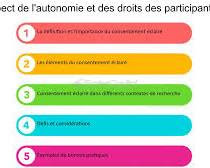 La protection des participants : les participants doivent être protégés contre tout préjudice physique, émotionnel ou psychologique. Les chercheurs doivent prendre toutes les mesures nécessaires pour minimiser les risques et maximiser les avantages de la recherche.
L'équité : les participants doivent être traités équitablement, indépendamment de leur race, de leur sexe, de leur religion ou de leur orientation sexuelle. Les chercheurs doivent éviter de discriminer les participants en fonction de ces facteurs.
La responsabilité : les chercheurs doivent être responsables de leurs actions et doivent rendre compte de leurs résultats. Ils doivent divulguer leurs résultats de manière complète et transparente, et ils doivent être prêts à répondre aux questions du public.
les cas de l’éthique et la recherche scientifique
La recherche sur les modification génétique:
Les expériences sur la modification génétique humaine sont des recherches visant à modifier le génome humain. Cette modification peut être réalisée pour une variété de raisons, notamment pour traiter des maladies, améliorer les performances physiques ou cognitives ou créer de nouvelles caractéristiques.
Il existe deux principaux types de modification génétique humaine :

La thérapie génique: consiste à injecter des gènes sains dans les cellules d'une personne afin de corriger une mutation génétique ou de fournir une fonction que la cellule manque.
L'édition du génome :consiste à modifier directement l'ADN d'une cellule. Cela peut être fait en utilisant des techniques telles que CRISPR-Cas9, qui permet de couper et de remplacer des séquences d'ADN spécifiques.
Expérience sur les modification génétique
L'annonce avait choqué le monde en novembre 2018 : le scientifique He Jiankui avait révélé à Hong Kong qu'il avait modifié des embryons, dans le cadre d'une fécondation in vitro pour un couple, afin de tenter de créer une mutation de leurs génomes. Cette procédure leur conférerait une immunité naturelle contre le virus du sida, le VIH, au cours de leur vie -- procédure qui n'avait aucune justification médicale, car des techniques existent pour empêcher leur contamination par le père séropositif. Nées l'an dernier, deux jumelles, nommées Lulu et Nana (pseudonymes), étaient donc nées d'embryons génétiquement modifiés par les ciseaux moléculaires « Crispr »















communauté scientifique internationale et les autorités de son pays, et l'affaire avait relancé les appels à une interdiction des « bébés Crispr ». L'anonymat des bébés et de leurs parents ayant été préservé, on ignore depuis totalement ce qu'elles sont devenues. Mais, selon un journaliste américain qui a obtenu une version non publiée de l'étude détaillant l'expérience, elles ont probablement des mutations imprévues dans leur génome à la suite de cette manipulation
». L'expérience d'He Jiankui avait vivement été condamnée par la communauté scientifique internationale et les autorités de son pays, et l'affaire avait relancé les appels à une interdiction des « bébés Crispr ». L'anonymat des bébés et de leurs parents ayant été préservé, on ignore depuis totalement ce qu'elles sont devenues. Mais, selon un journaliste américain qui a obtenu une version non publiée de l'étude détaillant l'expérience, elles ont probablement des mutations imprévues dans leur génome à la suite de cette manipulation.
En 2018, des chercheurs américains ont annoncé avoir utilisé la technologie CRISPR-Cas9 pour corriger une mutation génétique qui provoque la myopathie de Duchenne, une maladie musculaire dégénérative. Cette expérience a été plus réussie que l'expérience chinoise, mais elle a également soulevé des questions éthiques
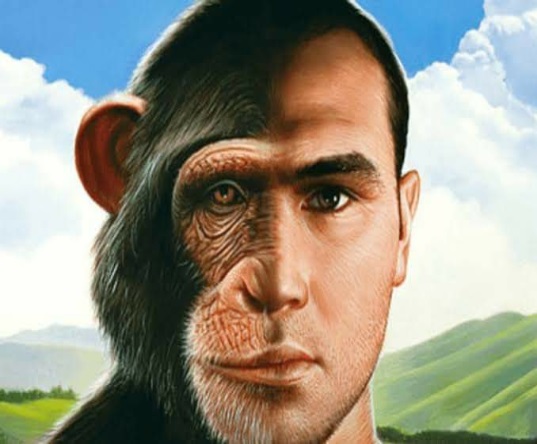 La recherche sur les cellules souches
exeperience de ivanov
Dans les années 1920, Ivanov a entrepris des expériences controversées visant à créer des hybrides humains-singes. Ses tentatives étaient basées sur l'idée que les humains et les grands singes partagent une parenté évolutive étroite, ce qui a conduit Ivanov à explorer la possibilité de créer des hybrides à des fins de recherche scientifique. En 1910, au congrès mondial de zoologie de Graz, Ivanov évoqua la possibilité de passer à l’étape supérieure : la création d’un hybride homme-singe.
Il finit par s’atteler au projet en 1926, lorsque l’institut Pasteur lui permit de mener ses expériences en Guinée française. Soutenu par le gouvernement soviétique, qui souhaitait promouvoir le Darwinisme au détriment de la religion, Ivanov insémina 3 femelles chimpanzé avec du sperme humaine.
A sa grande déception, toutes les tentatives furent infructueuses.

Il décida alors de pratiquer l’opération inverse, en fécondant des femmes avec de la semence de singe, mais les autorités coloniales s’y opposèrent. De retour en Union Soviétique, Ivanov n’abandonna pas ses ambitions. En 1929, avec le support de l’Association des Biologistes Matérialistes, il put reprendre ses projets d’hybridation, et il rechercha des femmes prêtes à se faire inséminer.
A sa grande déception, toutes les tentatives furent infructueuses.
Il décida alors de pratiquer l’opération inverse, en fécondant des femmes avec de la semence de singe, mais les autorités coloniales s’y opposèrent. De retour en Union Soviétique, Ivanov n’abandonna pas ses ambitions. En 1929, avec le support de l’Association des Biologistes Matérialistes, il put reprendre ses projets d’hybridation, et il rechercha des femmes prêtes à se faire inséminer.        
Aussi étonnant que cela puisse paraitre, il reçut plusieurs lettres de volontaires, mais l’expérience ne put jamais être menée à bien : le seul singe mature qui était à la disposition d’Ivanov mourut d’une hémorragie cérébrale avant le début des essais.
En 1930, suite à des remous politiques qui affectèrent les institutions scientifiques russes, Ilia Ivanov fut arrêté puis exilé à Alma Ata, où il travailla pour l’institut kazakh de zoologie. Il y mourut deux ans plus tard, sans jamais avoir accompli son idée fixe.
Règle des religions
ISLAMIQUE  :    
Le premier avis : On pense que ce que l’on entend par changement dans la création de Dieu est le changement moral, c’est-à-dire (un changement dans la religion et la nature de Dieu).
(Et c'est par Saeed Ibn Jabir, Saeed Ibn Al-Musayyab, Al-Hasan, Al-Dahhak et Jumahid
(23) Al-Sada, Al-Nakha’i et Qatadah
أوالً : القرآن الكريم :
قال تعاىل:  فَأَقِمْ وَجْهَكَ لِلدِّينِ حَنِيفًا فِطْرَةَ اللَّهِ الَّتِي فَطَرَ النَّاسَ عَلَيْهَا الَ تَبْدِيلَ لِخَلْق اللَّهِ ذَلِكَ الدِّينُ الْقَيِّمُ وَلَكِنَّ أَكْثَرَ النَّاسِ الَ يَعْلَمُون
ثانياً : السنة :
عَنْ عِيَاضِ بْنِ حِمَارٍ الْمُجَاشِعِيِّ، أَنَّ رَسُولَ اهللِ صَلَّى اهللُ عَلَيْهِ وَسَلَّمَ، قَالَ ذَاتَ
يَوْمٍ فِي خُطْبَتِهِ: " أَلَا إِنَّ رَبِّي أَمَرَنِي أَنْ أُعَلِّمَكُمْ مَا جَهِلْتُمْ، مِمَّا عَلَّمَنِي يَوْمِي هَذَا،
كُلُّ مَالٍ نَحَلْتُهُ عَبْدًا حَلَالٌ، وَإِنِّي خَلَقْتُ عِبَادِي حُنَفَاءَ كُلَّهُمْ، وَإِنَّهُمْ أَتَتْهُمُ الشَّيَاطِنيُ
فَاجْتَالَتْهُمْ عَنْ دِينِهِمْ، وَحَرَّمَتْ عَلَيْهِمْ مَا أَحْلَلْتُ لَهُمْ، وَأَمَرَتْهُمْ أَنْ يُشْرِكُوا بِي مَا لَمْ أُنْزِلْ
بِهِ سُلْطَانًا
Le deuxième avis : On pense que ce que l’on entend par changer la création de Dieu est le changement sensoriel apparent (attributs).
Sensoriels tels que castration, tatouage, coupure d'oreilles et arrachage des yeux, y compris tous les autres types
La distorsion et la mutilation des personnes sont interdites par la charia (c'est-à-dire Ibn Masoud et Ibn Abbas).
(24) Anas ben Malik et Ikrimah

La religion chrétienne:

Récemment, certaines églises chrétiennes ont commencé à publier des déclarations sur les modifications génétiques. Par exemple, l’Église catholique a publié une déclaration en 2005 déclarant que la modification génétique à des fins médicales est éthique, mais que la modification génétique à des fins non médicales est contraire à l’éthique. L'Église méthodiste a également publié une déclaration en 2009 déclarant que la modification génétique à des fins médicales est éthique, mais que la modification génétique à des fins non médicales doit être soumise à un ensemble de restrictions éthiques
Religion juive 

Certaines organisations juives ont commencé à publier des déclarations sur les modifications génétiques. Par exemple, le Comité d’éthique des sciences et des technologies de l’American Board of Rabbis a publié une déclaration en 2018 déclarant que la modification génétique à des fins médicales est éthique, mais que la modification génétique à des fins non médicales est contraire à l’éthique. La Société pour le judaïsme conservateur a également publié une déclaration en 2021 déclarant que la modification génétique à des fins médicales est éthique, mais que la modification génétique à des fins non médicales doit être soumise à un ensemble de restrictions éthiques
Point de vue :
l'éthique et la recherche scientifique sont étroitement liées et jouent un rôle crucial dans notre société. L'éthique guide les chercheurs dans leur quête de nouvelles connaissances et découvertes en veillant à ce que leurs actions respectent les droits et le bien-être des participants. Cela signifie obtenir un consentement éclairé, protéger la confidentialité des données et faire preuve d'intégrité dans la communication des résultats. En suivant ces principes éthiques, la recherche scientifique peut être menée de manière responsable et bénéfique pour tous.
Conclusion :
L'éthique et la recherche scientifique sont étroitement liées. Il est essentiel de mener des recherches de manière éthique pour garantir la sécurité, le bien-être et les droits des sujets de recherche. Cela inclut le consentement éclairé, la protection de la vie privée, l'équité dans le recrutement des participants et la transparence dans la communication des résultats. En respectant ces principes éthiques, la recherche scientifique peut contribuer de manière positive à l'avancement des connaissances et à l'amélioration de la société.
Merci pour votre attention